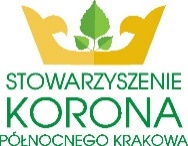 Szkolenie dla Potencjalnych Beneficjentów poddziałania „Wsparcie na wdrażanie operacji w ramach strategii rozwoju lokalnego kierowanego przez społeczność” objętego Programem Rozwoju Obszarów Wiejskich na lata 2014-2020 „Kryteria wyboru i oceny operacji”Gmina Kocmyrzów-Luborzyca – 26.09.2016r.
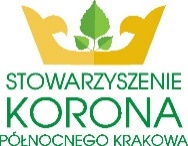 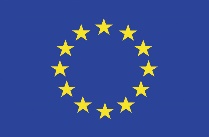 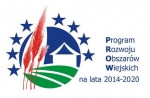 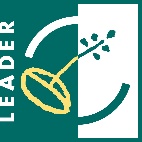 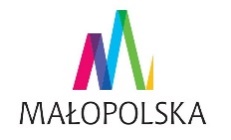 Europejski Fundusz Rolny na rzecz Rozwoju Obszarów Wiejskich
Europa inwestująca w obszary wiejskie
Instytucja Zarządzająca PROW 2014-2020 – Minister Rolnictwa i Rozwoju Wsi. Prezentacja opracowana przez pracowników biura LGD Stowarzyszenie Korona Północnego Krakowa, współfinansowana jest ze środków Unii Europejskiej w ramach działania 19. „Wsparcie dla rozwoju lokalnego w ramach inicjatywy LEADER”, poddziałanie 19.4 „Wsparcie na rzecz kosztów bieżących i aktywizacji” PROW 2014-2020
Procedury oceny i wyboru operacji – podział na podstawowe etapy:
1) ogłoszenie naboru: projekt ogłoszenia przygotowuje Zarząd LGD; biuro LGD zamieszcza na stronie internetowej dokumenty konkursowe; 
2) składanie wniosków w formie dokumentu elektronicznego wygenerowanego przez generator wniosków oraz w formie papierowej, wygenerowanej w systemie POP; 
3) rejestrowanie wniosków przez biuro LGD; 
4) wstępna weryfikacja wniosków za pomocą Kart weryfikacyjnych operacji;
 5) przesłanie wniosków przez Przewodniczącego Rady do zapoznania się i ewentualnego przeprowadzenia oceny i wyboru operacji przez członków Rady;
Procedury oceny i wyboru operacji – podział na podstawowe etapy c.d.:
6) ocena i wybór operacji tj.: 
a) ocena zgodności operacji z LSR; 
b) ocena operacji według lokalnych kryteriów wyboru operacji,
c) posiedzenie Rady, na której członkowie Rady decydują w drodze głosowania, czy wybrane wstępnie operacje są zgodne z LSR i czy mogą być poddane dalszej ocenie zgodności według lokalnych kryteriów premiujących; następuje ustalenie kwot wsparcia lub wysokości premii dla poszczególnych operacji;
Procedury oceny i wyboru operacji – podział na podstawowe etapy c.d.:
7) sporządzenie listy operacji (zarówno ocenionych pozytywnie jak i negatywnie) i przyjęcie jej w formie uchwały; 
8) przekazanie informacji dla wnioskodawców co do decyzji odnośnie ich wniosków; 
9) ogłoszenie wyników i przekazanie do Instytucji Wdrażającej wniosków o udzielenie wsparcia dla wybranych operacji.
Wszystkim wnioskodawcom (z negatywnie ocenionymi wnioskami) przysługuje odwołanie (wniesienie protestu).
Zgodność z Lokalną Strategią Rozwoju:
Projekt musi być zgodny z co najmniej jednym celem ogólnym, szczegółowym i przedsięwzięciem zapisanym w Lokalnej Strategii Rozwoju
Cele ogólne LSR:
I. Świadome i aktywne społeczeństwo dysponujące odpowiednim zapleczem infrastrukturalnym

II. Rozwinięta, świadoma i odpowiedzialna społeczność lokalnych przedsiębiorców, identyfikujących się ze środowiskiem społecznym, oferujących innowacyjne produkty i usługi.
Cel ogólny CO2.0
Rozwinięta, świadoma i odpowiedzialna społeczność lokalnych przedsiębiorców, identyfikujących się ze środowiskiem społecznym, oferujących innowacyjne produkty i usługi.
Cel szczegółowy CS2.1
Stworzenie miejsc pracy przez przedsiębiorców wykorzystujących lokalny potencjał i zasoby, uwzględniających potrzeby specyficzne dla mieszkańców aglomeracji krakowskiej
 
Cel szczegółowy CS2.2
Stworzenie infrastruktury i/lub narzędzi wspierających aktywność biznesową podmiotów prowadzących działalność gospodarczą
Cel ogólny I CO1.0
Świadome i aktywne społeczeństwo dysponujące odpowiednim zapleczem infrastrukturalnym 

Cel szczegółowy  CS1.1
Odpowiedzialne i aktywne lokalne społeczności posiadające kompetencje do podnoszenia jakości życia 

Cel szczegółowy CS.1.2
Atrakcyjna przestrzeń publiczna, umożliwiająca integrację społeczną i ułatwiająca zagospodarowanie czasu wolnego w oparciu o lokalne zasoby
Cele szczegółowe i przedsięwzięcia:
Cel szczegółowy  CS1.1
Odpowiedzialne i aktywne lokalne społeczności posiadające kompetencje do podnoszenia jakości życia
 
Przedsięwzięcie P1.1.1
Wymiana doświadczeń i dobrych praktyk wraz z budowaniem kanałów przepływu informacji 

Przedsięwzięcie P1.1.2
Działania aktywizujące lokalne społeczności, przyczyniające się do integracji społecznej
Przedsięwzięcie P1.1.3
Działania informacyjne, szkoleniowe i aktywizujące prowadzone przez biuro LGD 

Przedsięwzięcie P1.1.4
Projekty edukacyjne, ekologiczne oraz z obszaru ochrony, zachowania i/lub promocji dziedzictwa lokalnego
Cel szczegółowy CS.1.2
Atrakcyjna przestrzeń publiczna, umożliwiająca integrację społeczną i ułatwiająca zagospodarowanie czasu wolnego w oparciu o lokalne zasoby 

Przedsięwzięcie P1.2.1
Tworzenie lub rozwój miejsc aktywności społeczno-kulturalnej 

Przedsięwzięcie P1.2.2
Tworzenie lub rozwój miejsc sportu i rekreacji
Cel szczegółowy CS2.1
Stworzenie miejsc pracy przez przedsiębiorców wykorzystujących lokalny potencjał i zasoby, uwzględniających potrzeby specyficzne dla mieszkańców aglomeracji krakowskiej 

 Przedsięwzięcie P2.1.1
Nowe przedsiębiorstwa na obszarze LGD, tworzące miejsca pracy, wykorzystujące lokalny potencjał i zasoby 

 Przedsięwzięcie P2.1.2
Rozwijanie istniejących na obszarze LGD przedsiębiorstw, prowadzące do utworzenia nowych miejsc pracy, z innowacyjnym wykorzystaniem lokalnego potencjału i zasobów
Cel szczegółowy CS2.2
Stworzenie infrastruktury i/lub narzędzi wspierających aktywność biznesową podmiotów prowadzących działalność gospodarczą 

Przedsięwzięcie P2.2.1
Sieci współpracy umożliwiające lub ułatwiające wprowadzenie nowych produktów / usług na rynek lub poszerzające rynki zbytu 

 Przedsięwzięcie P2.2.2
Inkubator lokalnego przetwórstwa (centrum przetwórstwa lokalnego) wraz z promocją produktów i usług
Rodzaje działań i środki do rozdysponowania:
1. Podejmowanie działalności gospodarczej – 1 305 000,00zł
2. Rozwijanie działalności gospodarczej-1 800 000,00zł
3. Projekty grantowe-1 350 000,00zł
4. Inkubator przetwórstwa lokalnego- 450 000,00zł
5. Krótkie łańcuchy żywnościowe- 45 000,00zł
6. Projekty inwestycyjne- 2 160 000,00zł
7. Projekty własne (projekt realizuje  LGD w przypadku braku zainteresowania projektem innych podmiotów)-
90 000,00zł
Łącznie: 7 200 000,00 zł
Lokalne kryteria wyboru operacji oraz kryteria strategiczne (premiujące) dla operacji z zakresu podejmowania oraz rozwoju przedsiębiorczości na obszarze objętym LSR realizowanych przez inne podmioty niż LGD;
http://www.koronakrakowa.pl/index.php/pl/116-konsultacje-spoleczne
Grupy defaworyzowane:
Bezrobotni, w tym osoby młode
Kobiety, które po ukończeniu szkoły nie były obecne na rynku pracy lub opuściły go na kilka lat
Osoby niepełnosprawne, których szanse na znalezienie zatrudnienia na wsi są niewielkie
Osoby w wieku 50+
Rolnicy
Osoby korzystające z pomocy społecznej
Terminy naborów:
Nabór wniosków na działanie Podejmowanie działalności gospodarczej – planowany konkurs w terminie 17-31.10.2016, obecnie czekamy na zgodę SW
Czas trwania naboru: 14 dni
Czas oceny przez Radę i przesłania wybranych do finansowania projektów do Samorządu Województwa  – max. 45 dni
Czas rozpatrywania wybranych wniosków przez Samorząd Województwa – 3 miesiące
Dziękujemy za uwagę!
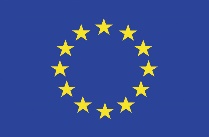 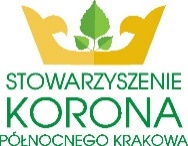 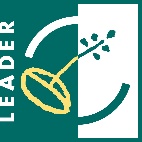 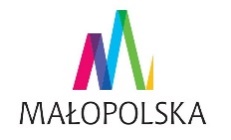 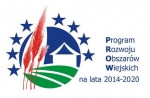 Europejski Fundusz Rolny na rzecz Rozwoju Obszarów Wiejskich
Europa inwestująca w obszary wiejskie
Instytucja Zarządzająca PROW 2014-2020 – Minister Rolnictwa i Rozwoju Wsi. Prezentacja opracowana przez pracowników biura LGD Stowarzyszenie Korona Północnego Krakowa, współfinansowana jest ze środków Unii Europejskiej w ramach działania 19. „Wsparcie dla rozwoju lokalnego w ramach inicjatywy LEADER”, poddziałanie 19.4 „Wsparcie na rzecz kosztów bieżących i aktywizacji”
PROW 2014-2020